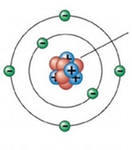 Химия
8
класс
Основные классы неорганических соединений 

Цой Мария Сергеевна
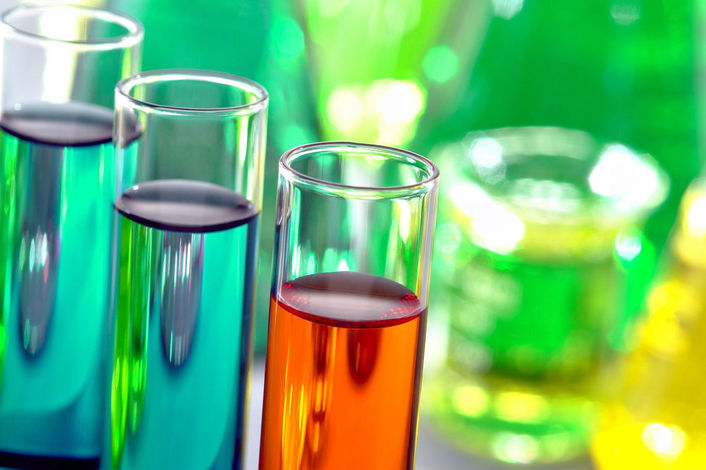 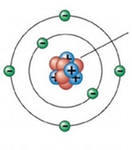 Повторение пройденной  темы
1. Найдите относительные молекулярные массы веществ, состав которых описывается формулами:

    2. Рассчитайте относительные молекулярные массы медного купороса                                     и кристаллической соды
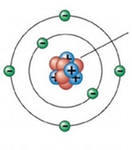 Повторение пройденной темы
Задание 1. Определить валентности элементов по формуле вещества:а) AlCl3 ;    б)  MgS ;    в)  SO3 ;    г)  N2O5
   Задание 2. Составить формулы сложных веществ, состоящих из водорода и следующих химических элементов:а) азота (III) ;                                     в) кремния(IV) ;б) хлора (I) ;                                      г) серы (II)
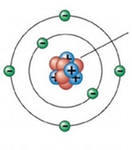 Повторение пройденной темы
O3 = 48
Ca3(PO4)2 = 310
Cu(OH)2 =  98
CuSO4*5H2O = 250 
Na2CO3*10H2O = 286
1. а) Al - III, Cl - I    б) Mg - II, S - II    в) S - VI, O - II    г) N - V, O - II2. а) NH3    б) HCl    в) SiH4    г) H2S
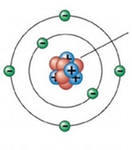 Классы неорганических веществ
Вещества
Простые 
	состоят из атомов одного химического элемента
Сложные 
	состоят из атомов         разных элементов
[Speaker Notes: Пытались взаимосвязьвеществ]
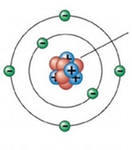 Классы неорганических веществ
Сложные вещества
Оксиды
Кислоты
Основания
Соли
[Speaker Notes: Пытались взаимосвязьвеществ]
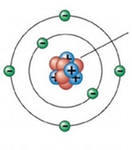 Оксиды
Оксиды – это сложные вещества, состоящие из двух химических элементов, один из которых  кислород с валентностью II.
Общая формула: 
ЭmOn
m - число атомов элемента Э 
   n – число атомов кислорода
Примеры        CO2 оксид углерода (IV)
                        FeO оксид железа (II)
[Speaker Notes: Пытались взаимосвязьвеществ]
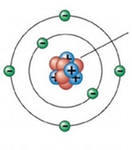 Классификация оксидов
Оксиды                              несолеобразующие
                                                                             N2O,  NO, CO, SiO
             Солеобразующие

Основные                                               Кислотные
Амфотерные
(Al2O3 Cr2O3


CaO                                         ZnO                                P2O5
соответствуют                   соответствуют                   соответствуют
Основания                                                                       Кислоты
(Оксиды металлов)
ZnO,  PbO)
Оксиды неметаллов,
 оксиды металлов
[Speaker Notes: Пытались взаимосвязьвеществ]
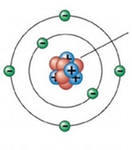 Основания
Основания – это сложные вещества, состоящие из ионов металлов и связанных с ними одного или нескольких гидроксид-ионов (ОН).
М(ОН)n
где М – металл, n – число групп ОН
NaOH     Ca(OH)2     Fe(OH)3
[Speaker Notes: Пытались взаимосвязьвеществ]
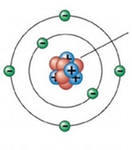 Классификация основания
1. Одноосновные
NaОН 
LiОН
ОСНОВАНИЯ
по числу 
гидроксильных
 групп
по растворимости
 в воде
2. Двухосновные
Са(ОН)2
Mg(ОН)2
1. Растворимые, или щелочи
LiОН, NаОН, Са(ОН)2
3. Трехосновные
Fe(ОН)3
Al(OH)3
2. Малорастворимые
Fe(ОН)3, Сr(ОН)2
[Speaker Notes: Пытались взаимосвязьвеществ]
Кислоты
Кислоты – это сложные вещества, молекулы которых состоят из атомов водорода и кислотных остатков.
HnKm  n – число атомов водорода
                      m -  число кислотных остатков
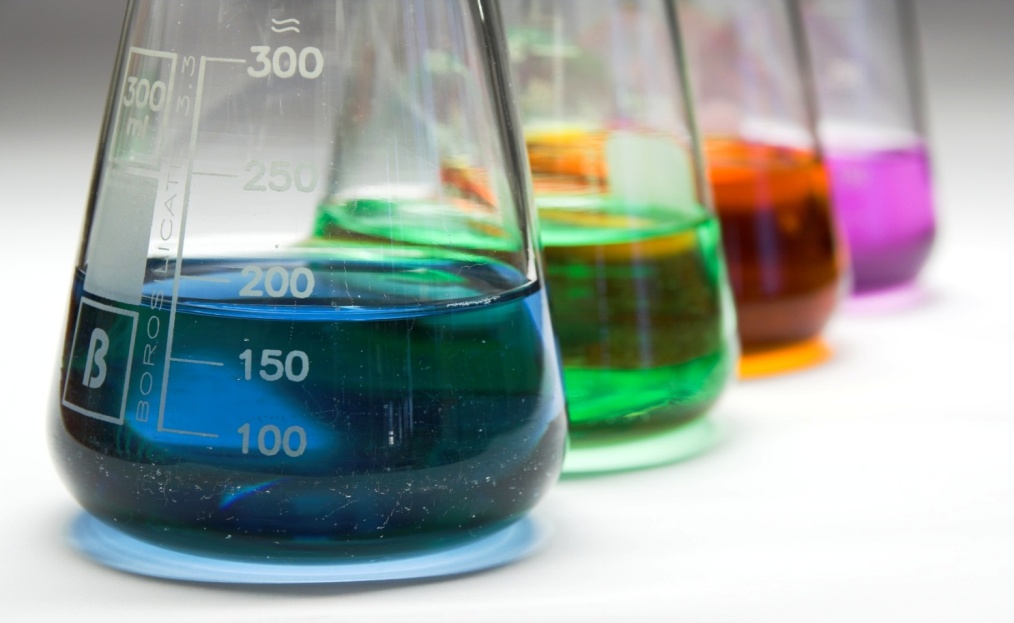 [Speaker Notes: Пытались взаимосвязьвеществ]
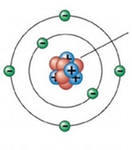 Классификация  кислоты
[Speaker Notes: Пытались взаимосвязьвеществ]
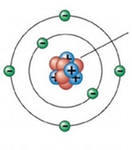 Соли
Соли – это сложные вещества, состоящие из ионов металлов и кислотных остатков. 
                          Ba SO4        Na3PO4
Соли образуются при замещении атомов 
водорода в кислоте на ионы металлов.
Например:
              HCl        Na Cl          HNO3      NaNO3
[Speaker Notes: Пытались взаимосвязьвеществ]
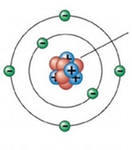 Классификация солей
По растворимости в воде
Растворимые                                             Нерастворимые
                                 Малорастворимые




    
Аммиачная селитра          Сульфат кальция
              NH4NO3
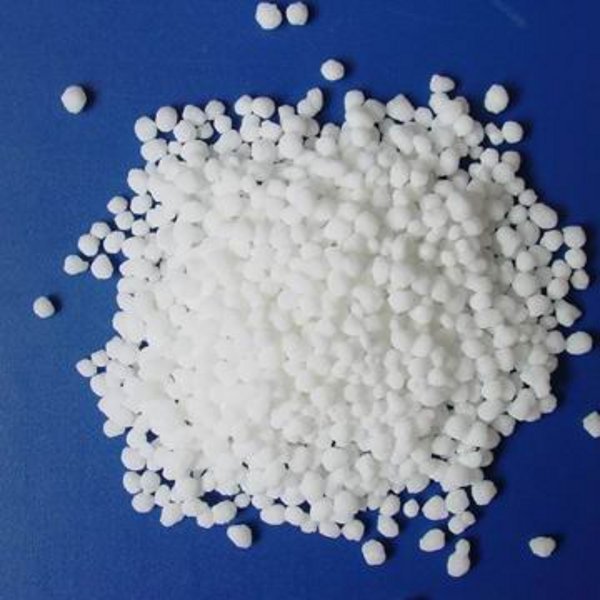 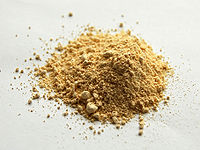 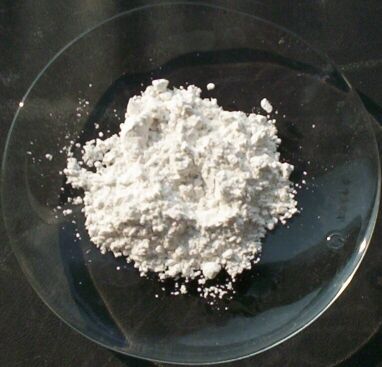 Фосфат железа
         FePO4
CaSO4
[Speaker Notes: Пытались взаимосвязьвеществ]
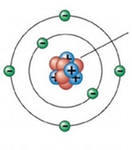 Классификация солей
2) По наличию или отсутствию кислорода



             Кислородсодержащие                                           Бескислородные
                
                 
                     Например:                                                                Например:
           Na2SO4  (сульфат натрия)                                      NaBr  (бромид натрия)                          
           Ca(NO2)2  (нитрит кальция)                                    CaCl2 (хлорид  кальция)
[Speaker Notes: Пытались взаимосвязьвеществ]
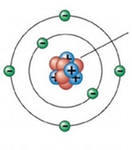 Типы солей
Нормальные (средние)   Na3PO4
Кислые     NaHSO4
Типы солей
Комплексные    K3[Fe(CN)6]
Основные   MgOHCl
Двойные (смешанные)    KAl(SO4)2
[Speaker Notes: Пытались взаимосвязьвеществ]
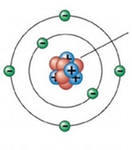 Задача №1
1. Оксид натрия (Na2O) массой 12,4 грамма растворили в воде (H2O). Какой объём оксида углерода (IV) (CO2) измеренный при нормальных условиях, потребуется для нейтрализации полученного гидроксида натрия (NaOH), если нужно получить кислую соль?
[Speaker Notes: Пытались взаимосвязьвеществ]
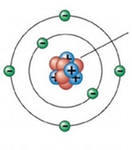 Задача №1
Решение:
Na2O + H2O = NaOH
NaOH + CO2 = NaHCO3
M (Na2O) = 2 ∙ 23 + 16 = 62 (г/моль)
M (NaOH) = 23 + 16 + 1 = 40 (г/моль)
12,4г                   x            
Na2O + H2O = NaOH
62                        2·40
x = 16 гр
16            y
NaOH + CO2 = NaHCO3
40           22,4
y = 8,96л
Ответ: V = 8,96л
Дано:
m (Na2O) = 12,4 гр

V (CO2) = ?
[Speaker Notes: Пытались взаимосвязьвеществ]
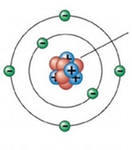 Задача №2
2. В составе химического вещества входят калий с (массовой долей 47,88%), азота (16,47%), кислорода (37,65%). Определите формулу этого соединения.
[Speaker Notes: Пытались взаимосвязьвеществ]
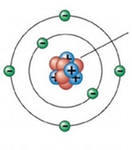 Задача №2
Дано:                                             Решение :
W(К) = 45,88%                       К = 45,88/39 = 1,17                           
W(N) = 16,47%                       N = 16,47/14 =1,17
W(O) = 37,65%                      O = 37,65/16 =2,35
Найти : Формулу-?              K = 1,17/1,17 = 1
                                              N = 1,17/1,17 = 1
                                              O = 2,35/1,17 = 2
                                              КNO2  - нитрит калия.
Ответ: Формула вещества КNO2  - нитрит калия
W = n·Ar/ Mr
[Speaker Notes: Пытались взаимосвязьвеществ]
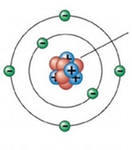 Закрепление
Даны вещества: Na2O, H3PO4, KNO3, Ca(OH)2, AlCl3, MgO, Fe(OH)3, HF, H2O, Ba(OH)2, Ag2O, H2SO4, NaOH, H2SiO3, CaCO3, Fe(NO3)3, Mg3(PO4)2. Распределите их по классам.
[Speaker Notes: Пытались взаимосвязьвеществ]
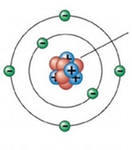 Закрепление
Проверь себя!
[Speaker Notes: Пытались взаимосвязьвеществ]
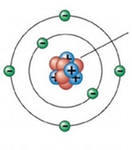 Домашнее задание
1. Прочитать § 2. (Стр. 9).
   2. Ответить письменно на вопросы 1 – 3. (Стр. 10).
[Speaker Notes: Пытались взаимосвязьвеществ]